VerificationSharing Ideas & Panel Discussion
Panel Members
Janie Burns  Bethel University
Celia Bradley  Middle Tennessee State University
Amanda Heath  TTC Covington
Willie Thomas  Chattanooga State CC
Jeanne Hinchee  Chattanooga State CC
Agenda
Share verification processes
Panel Discussion
Policy Questions for the Fed?
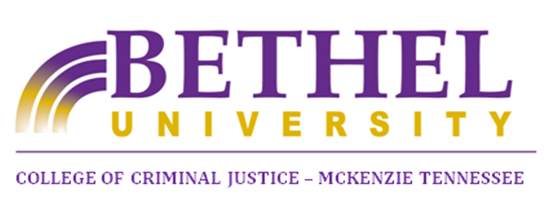 Janie Burns
University Financial Aid Director
Outsourcing Verification
We contract with EdFinancial to process verification
We collect IRS Tax Transcripts & verification worksheets
They request any conflicting information documents
We determine our policy and procedures, and what documents we accept
Outsourcing Procedures
Develop policy and procedures
Scan documents when received from students
Add EdFinancial document
EdFinancial accesses our system
When done – documents are marked complete
Reports pulled by each of us
Outsourcing Pros & Cons
Pros
Number verified per day is not limited to one or two staff members
Highly trained personnel that specialize in verification
Cost compatible to hiring own staff members
Without staff turnover – training –seasonal hire – cost per file

Cons
NONE
IRS Tax Return Matrix
http://ifap.ed.gov/eannouncements/attachments/022412Verification1213IRSTaxReturnMatrix.xls
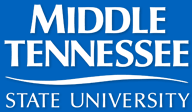 Celia Bradley
MTSU Verification Process
Students notified via e-mail to log into self-service to review unsatisfied requirements
Verify emancipated minor and legal guardianship 
Verification tab created for the Financial Aid Office website
Student worker updates self-service with documents submitted
All documents submitted:   File reviewed by full-time verification clerk 
Missing documents:  Filed in missing documents cabinet
Corrections made through our Banner system and double checked after correction(s) processed
Completed files scanned, checked and shredded
MTSU - IRS Data Retrieval Process
FAFSA received with successful IRS Data Retrieval
	 Tax return requirement is automatically updated with a “W” (waived) 

 FAFSA changed after IRS Data Retrieval match
     Tax return requirement changed to “N” (needed) and   tax  return transcript is required

IRS Data Retrieval Tool used successfully through the FAFSA correction process
	
	Tax return requirement automatically updated with a “W”.   If this completes all missing requirements, the student will appear on a list of files ready to verify.
MTSU Process - Filed IRS Extension
Created a form to collect the following information/certification:

Must submit the following: 
Signed copy of 2010 tax return, schedules and W-2s
IRS Form 4868 – Application for Automatic Extension of Time to File US Individual Tax Return
IRS approval of extension beyond automatic six-month extension
All 2011 W-2s for student/parent filing extension
Self employed:  Certify estimated 2011 AGI and tax paid figures

Must agree to the following:
To utilize IRS Data Retrieval Tool or submit tax return transcript after 2011 tax return has been filed
Agree to repay any funds the student is no longer eligible to receive after FAFSA is corrected 
Understand a hold is placed on the Spring aid until verification is completed.
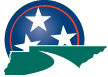 Tennessee Technology Center @ Covington

Amanda Heath
Verification Documentation
If a student/parent uses the IRS Data Retrieval Tool successfully and the ISIR has a 02 code, the student/parent will only be required to complete the Verification Worksheet.
If a student/parent does not use the IRS Data Retrieval Tool and the ISIR has anything but a 02 code, the student/parent will be required to complete the Verification Worksheet and provide an IRS Tax Transcript. 
If a student/parent did not file a tax return, the student/parent will complete the Verification Worksheet, & provide W2s.  If the student/parent states they did not work, the school may require the student/parent to get a letter from the IRS confirming there are no W-2s on file.
Verification Questions
Are there any instances when we can accept a copy of the tax return?
If the student/parent did not indicate receiving SNAP (food stamps), but they mark yes on the verification worksheet – is that conflicting information?
Please explain the Asset Threshold Exceeded field on the ISIR.
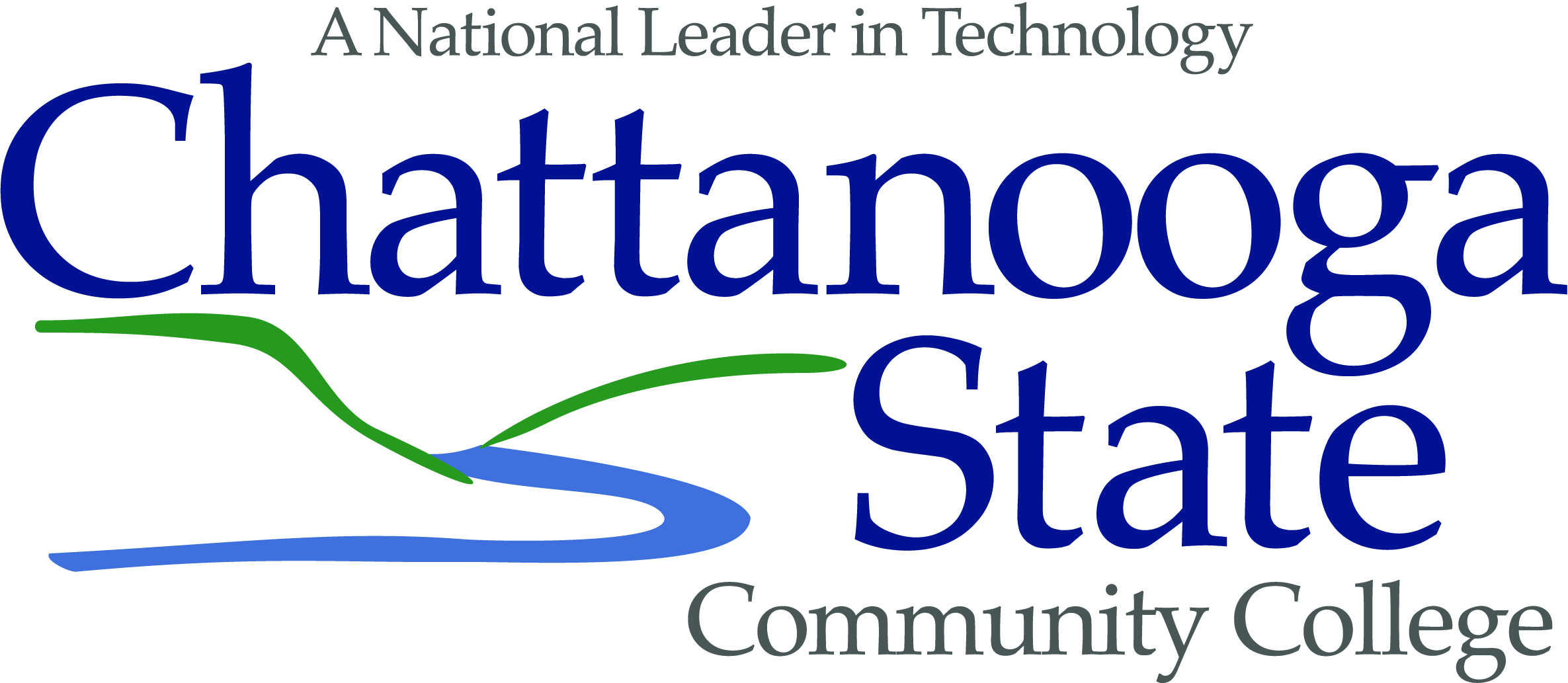 Willie Thomas
Verification Process
Student submits FAFSA
Requirements are posted on Student’s record
Student notified via email
CPS selects students for verification
If IRS Data Retrieval no transcript required
Student completes on-line Verification Worksheet
Students who answered yes to emancipated minor, legal guardianship, or homeless youth are selected
No IRS Data Retrieval Transcript Required
Students who did not use the IRS retrieval submits IRS tax transcripts
Verification Process
IRS tax transcripts scanned into BDMS
Verification documents indexed
Discrepancies:  students are notified via email
Verification Worksheets uploaded into
BDMS overnight
Corrections are sent to CPS via Banner
Post information in system (Banner)
Student’s file is packaged and awarded overnight
Verification Complete
Panel Discussion and Questions
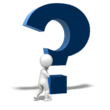